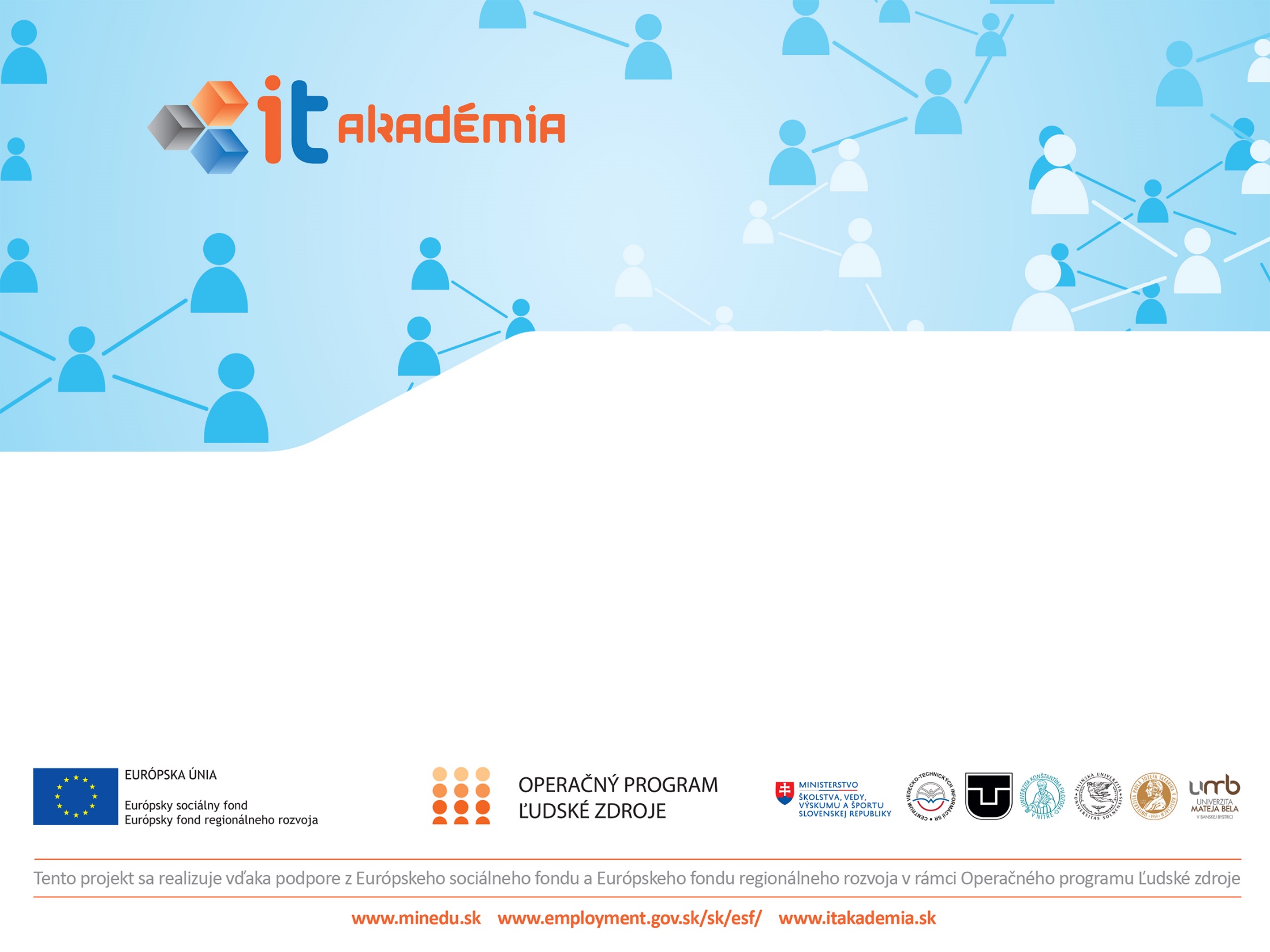 Riešenie problémov a programovanie Koncepcia výučby predmetu
Ján Guniš , Ľubomír Šnajder, UPJŠ v KošiciachViera Michaličková, Martin Cápay, UKF v Nitre
Riešenie problémov a programovanie
Charakteristika predmetu
Ciele predmetu
Obsah predmetu
Zaradenie predmetu do ŠkVP
Charakteristika predmetu
rozsah 66 vyučovacích hodín
2 hodiny týždenne
výber z cca 4 + 72 hodín 
požadovaná prerekvizita – základný kurz programovania podľa ŠVP (oblasť Algoritmické riešenie problémov)
základný kurz – nie nutne programovací jazyk Python
prvá kapitola – „Programovanie v jazyku Python“
opakovanie základného kurzu (nie jeho náhrada)
jazyk Python
Ciele predmetu
programovanie je zábavné,
vedieť programovať je žiadaná zručnosť pre 21. storočie,
ak vieš programovať, si pre zamestnávateľa zvlášť zaujímavý,
programovať = riešiť problémy,
nie Python, ale riešenie problémov využitím nástrojov programovania,
„Python pre pokročilých“
[Speaker Notes: Zdôraznite, že cieľom nie je jazyk Python ale riešenie problémom využitím programovania. Samozrejme, že žiaci si prehĺbia svoje poznatky z jazyka, ale primárne ide o riešenie problémov.]
Ciele predmetu
využiť pri riešení problémov nástroje programovania,
analyzovať, modelovať a simulovať fyzikálne deje a pravdepodobnostné javy,
vyhodnotiť reálne situácie a deje na základe ich modelov a simulácií,
analyzovať a implementovať rôzne spôsoby kódovania a šifrovania informácií,
používať grafy a grafové algoritmy pri riešení problémov,
analyzovať štruktúrované dáta, pracovať s nimi,
navrhovať a implementovať komplexné aplikácie riešiace vybrané problémy.
Obsah predmetu
Metodicky komentovaný materiál pre učiteľa
Úvodná kapitola
Modelovanie a simulácie
Kódy a šifry
Rekurzívne algoritmy a grafové algoritmy
Štruktúrované dáta
Aplikácie
Kapitoly nepriamo nadväzujú (tabuľka s prehľadom obsahu v predmete)
[Speaker Notes: Odrážky definujú oblasti. Každá z nich obsahuje ešte samostatné kapitoly.
Tabuľka mapuje obsah na jednotlivé kapitoly. Na základe tabuľky sa dajú vybrať tie kapitoly, ktoré sa do výučby zaradia (kontrola prerekvizít).]
Štruktúra kapitoly
Metodicky komentovaný materiál pre učiteľa – poznámky k riešeniam, riešenia úloh + pracovný materiál pre žiaka,
motivačný názov kapitoly,
kľúčové slová - pre rýchle zorientovanie sa v obsahu,
čo sa naučíme – ciele kapitoly,
motivačný úvod – problémová situácia, ktorú chceme riešiť,
výkladový text – vysvetlenie nových, pre riešenie potrebných poznatkov,
metodické poznámky pre učiteľa
poznámky na okraj, otázky
riešené a neriešené úlohy, pracovné súbory,
zhrnutie – čo sme sa naučili, zbierka úloh, použité zdroje, register pojmov,
Úvodná kapitola
1. Programovanie v jazyku Python (4h)
opakovanie základného kurzu programovania podľa ŠVP,
ak základný kurz programovania bol realizovaný v jazyku Python,
príkazy, konštrukcie a prístupy pri riešení problémov v jazyku Python,
ak základný kurz programovania nebol realizovaný v jazyku Python,
zaradenie kapitoly = rozhodnutie učiteľa
[Speaker Notes: Kapitoly označené červeným sú zaradené do obsahu vzdelávania.
Predpokladáme, že účastníci vzdelávania sú učiteľmi informatiky. Nebudeme ich učiť programovať. V úvodnej kapitole sa zameriame na jazyk Python a jeho odlišné aspekty od iných programovacích jazykov.]
Modelovanie a simulácie (1)
2. Ako hrať v kasíne a neprehrať (2h)
Simulácie vybraných pravdepodobnostných dejov („výherná“ stratégia v rulete, problém troch dverí ...)
3. Simulácia fyzikálnych pohybov (4h)
Simulácie fyzikálnych pohybov využitím fyzikálnych zákonov (Newtonov, Coulombov) 
4. Hra život (2h)
Simulácia doskovej Conwayovej hry Game of Life. Hľadanie stabilných spoločenstiev.
Modelovanie a simulácie (2)
5. Hra Život alebo každý sám za seba (3h)
Úvod do OOP. Objektová implementácia doskovej Conwayovej hry Game of Life. 
6. Ako horí les (4h)
Jednoduchý celulárny automat – simulačný model šírenia sa požiaru v lese. Objektová implementácia.
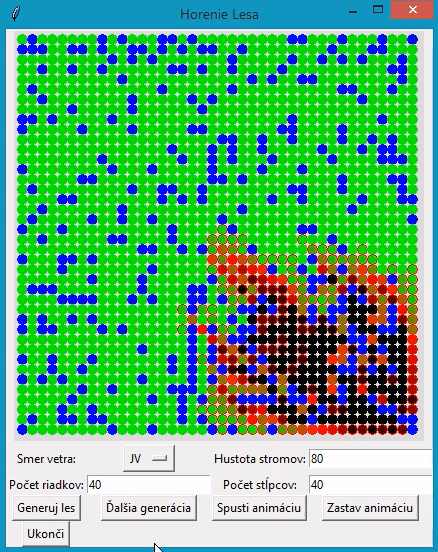 [Speaker Notes: V závislosti od času môžete spustiť motivačné video aplikácie simulujúcej horenie lesa.]
Modelovanie a simulácie (3)
7. Genetické algoritmy (2h)
Využitie genetických algoritmov pri jednoduchých optimalizačných problémoch.
8. Chcem byť ako Mozart (2h)
Simulácia hry, ktorú údajne vytvoril sám Mozart. Návrh aplikácie, v ktorej hráč s využitím náhody vytvorí počúvateľné hudobné dielo znejúce „mozartovsky“.
Modelovanie a simulácie (4)
9. Tvorba a spracovanie zvukov (2h)
Generovanie tónov a akordov, prehrávanie zvukových súborov, zvukové efekty.
10. Špecifiká floating point aritmetiky (4h)
Špecifiká číselného dátového typu float. Principiálna nepresnosť pri numerickom prístupe k riešeniu problémov. Problémy spôsobené nepresnosťou počítačovej aritmetiky.
Kódy a šifry
11. Šifry a tajné správy (3h)
Substitučné šifrovanie. Analýza a implementácia šifier: Cézarova šifra, Vigenèrova šifra, Vernamova šifra. Kryptoanalýza.
12. Šifrovačka (3h)
Substitučné a transpozičné šifrovanie. Polybiov štvorec, Richelieuova šifru. Analýza šifier.
13. Steganografia (2h)
Princíp steganografie. Schovávanie textových správ do textov a grafických informácií do obrázkov.
Rekurzívne algoritmy a grafové algoritmy (1)
14. Rekurzia (4h)
Úvod do rekurzie.
Stratégia rekurzívneho riešenia problémov.
Rekurzia pri riešení problémov. Jednoduché rekurzívne algoritmy a rekurzívne obrázky (fraktály).
15. Backtracking: Hľadanie riešenia s možným návratom (3h)
Stratégia riešenia problémov prehľadávaním s návratom.
Rekurzívne algoritmy s možnosťou návratu: Prehľadávanie dvojrozmerného bludiska. Problém šachových dám.
Rekurzívne algoritmy a grafové algoritmy (2)
16. Rozdeľme sa spravodlivo (3h)
Problém rozdelenia tovarov.
Stratégie riešenia problémov hrubou silou a pažravé algoritmy.
17. Vzťahy v sociálnej sieti (4h)
Reprezentácia sociálnej siete v neorientovanom a orientovanom grafe. Vlastnosti a prehľadávanie grafov.
18. Najkratšia cesta (2h)
Problém nájdenia najkratšej cesty, implementácia hľadania najkratšej cesty v ohodnotenom grafe.
Štruktúrované dáta (1)
19. Ako odhaliť podvod pomocou štatistiky (3h)
Benfordov zákon pre prirodzene vznikajúce množiny čísel. 
Verejné dáta a ich analýza.
Možnosť odhalenia falšovania verejných dát.
20. Programovanie obrázkov (3h)
Otvorený formát SVG.
Programovanie vektorových obrázkov vo formáte SVG.
21. Analýza logovacieho súboru (2h)
Jednoduchý web log mining zo záznamových súborov virtuálneho vzdelávacieho prostredia.
Štruktúrované dáta (2)
22. Index textového dokumentu (4h)
Vytvorenie indexu textového dokumentu. Tvorba vlastného nástroja na vyhľadávanie v textových dokumentoch.
23. Myslíš toto? (4h)
Automatické zobrazovanie návrhov na dokončenie textu.
24. Morphing (2h)
Plynulá zmena jedného grafického objektu na druhý.
Aplikácie
25. Domáci knižničný systém (5h)
Objektovo navrhnutý systém pre správu kníh (alebo iných objektov) s grafickým používateľským rozhraním.
Dekompozícia problému na odproblémy.
Informatický obsah (1)
dátové štruktúry: reťazec, zoznam, slovník, množina, n-tica,
viacrozmerné dátové štruktúry,
rad, zásobník,
rekurzia, rekurzívne algoritmy,
štruktúrované dáta,
serializácia a deserializácia dát,
zápis do súboru, čítanie dát zo súboru
Informatický obsah (2)
objektovo orientované programovanie,
tvorba grafického rozhrania,
algoritmy vyhľadávania, grafové algoritmy
stratégie riešenia problémov,
pažravé algoritmy, použitie hrubej sily, backtracking, genetické algoritmy.
Zaradenie predmetu do ŠkVP
3. – 4. ročník,
po základnom kurze programovania,
alternatíva seminárov pripravujúcich žiakov na maturitu z informatiky,
obsah predmetu ide nad rámec maturitného štandardu,
súčasť rozširujúcich hodín informatiky a seminárov
vybrané kapitoly z predmetu
vhodný pre žiakov:
so záujmom o programovanie,
ktorí chcú  na VŠ pokračovať v štúdiu informatiky (príp. v medziodborovom štúdiu s informatikou),
ktorí chcú  na VŠ pokračovať v štúdiu prírodných vied.
Materiálno-technické zabezpečenie predmetu
samostatné pracovisko pre žiaka a učiteľa,
počítač s pripojením do siete internet,
prehliadač webových stránok,
lokálna inštalácia jazyka Python 3.x a lokálna inštalácia vývojového prostredia (odporúčame)
lokálna inštalácia jazyka Python 3.x (alternatíva 1)
online prostredie – cloudové služby (alternatíva 2)
[Speaker Notes: Zdôraznite frekventantom výhody a nevýhody jednotlivých možností.]
Ďakujem za pozornosť
Diskusia

Ján Guniš, Ľubomír Šnajder, UPJŠ v KošiciachViera Michaličková, Martin Cápay, UKF v Nitre